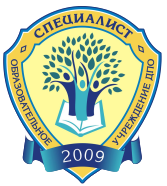 ОБРАЗОВАТЕЛЬНОЕ
УЧРЕЖДЕНИЕ ДОПОЛНИТЕЛЬНОГО
ПРОФЕССИОНАЛЬНОГО ОБРАЗОВАНИЯ
 
«Специалист»
Обучение по охране труда руководителей, специалистов служб от и членов комитетов (комиссий) по от
Преподаватель: Пашнина Галина Алекссевна
ТРУДОВОЙ  КОДЕКС РОССИЙСКОЙ ФЕДЕРАЦИИ
Принят ФЗ от 2 июля 2021 г. N 311-Ф3 "О внесении изменений в Трудовой кодекс Российской Федерации"
действующая редакция от 14.07.2022 
(с изменениями и дополнениями, вступившими в силу с 25.07.2022)
Статья 225. Финансирование мероприятий по улучшению условий и охраны труда
 
Финансирование мероприятий по улучшению условий и охраны труда осуществляется за счет средств федерального бюджета, бюджетов субъектов Российской Федерации, местных бюджетов, внебюджетных источников в порядке, установленном федеральными законами и иными нормативными правовыми актами Российской Федерации, законами и иными нормативными правовыми актами субъектов Российской Федерации, нормативными правовыми актами органов местного самоуправления.
Финансирование мероприятий по улучшению условий и охраны труда может осуществляться также за счет добровольных взносов организаций и физических лиц.
Финансирование мероприятий по улучшению условий и охраны труда работодателями (за исключением государственных унитарных предприятий и федеральных учреждений) осуществляется в размере не менее 0,2 процента суммы затрат на производство продукции (работ, услуг). Причем 0,2 процента — минимальная планка, установленная ТК РФ.
Примерный перечень ежегодно реализуемых работодателем за счет указанных средств мероприятий по улучшению условий и охраны труда, ликвидации или снижению уровней профессиональных рисков либо недопущению повышения их уровней устанавливается федеральным органом исполнительной власти, осуществляющим функции по выработке и реализации государственной политики и нормативно-правовому регулированию в сфере труда.
Приказ Минтруда и Социальной защиты России от 29.10.2021 года № 771н «Об утверждении Примерного перечня ежегодно реализуемых работодателем мероприятий по улучшению условий и охраны труда, ликвидации и снижению уровней профессиональных рисков…». (старая редакция от 01.03.2012 № 181н)
Статья 221. ТК РФ. Обеспечение работников средствами индивидуальной защиты
 
Для защиты от воздействия вредных и (или) опасных факторов производственной среды и (или) загрязнения, а также на работах, выполняемых в особых температурных условиях, работникам бесплатно выдаются средства индивидуальной защиты и смывающие средства, прошедшие подтверждение соответствия в порядке, установленном законодательством Российской Федерации о техническом регулировании.
Средства индивидуальной защиты включают в себя специальную одежду, специальную обувь, дерматологические средства защиты, средства защиты органов дыхания, рук, головы, лица, органа слуха, глаз, средства защиты от падения с высоты и другие средства индивидуальной защиты, требования к которым определяются в соответствии с законодательством Российской Федерации о техническом регулировании.
Правила обеспечения работников средствами индивидуальной защиты и смывающими средствами, а также единые Типовые нормы выдачи средств индивидуальной защиты и смывающих средств устанавливаются федеральным органом исполнительной власти, осуществляющим функции по выработке и реализации государственной политики и нормативно-правовому регулированию в сфере труда, с учетом мнения Российской трехсторонней комиссии по регулированию социально-трудовых отношений.
Нормы бесплатной выдачи средств индивидуальной защиты и смывающих средств работникам устанавливаются работодателем на основании единых Типовых норм выдачи средств индивидуальной защиты и смывающих средств с учетом результатов специальной оценки условий труда, результатов оценки профессиональных рисков, мнения выборного органа первичной профсоюзной организации или иного уполномоченного представительного органа работников (при наличии такого представительного органа).
Работодатель за счет своих средств обязан в соответствии с установленными нормами обеспечивать своевременную выдачу средств индивидуальной защиты, их хранение, а также стирку, химическую чистку, сушку, ремонт и замену средств индивидуальной защиты.
Перечень документов по охране труда для учебных заведений с численностью работников до 100 человек
 
Особенность состава документов образовательных учереждений обусловлена спецификой ее деятельности. Ведь кроме штатных сотрудников на территории работодателя находятся учащиеся. Их также необходимо знакомить с правилами безопасного поведения в процессе учебно-воспитательных занятий1. Особенность обучения школьников правилам безопасности труда состоит в том, что оно проводится в процессе изучения учебных дисциплин. Инструктажи необходимы перед началом всех видов деятельности: при трудовой и профессиональной подготовке, организации общественно полезного и производительного труда и т. д. При этом ГОСТ не требует делать никаких особых отметок в специальном журнале о проведении инструктажа.
Таким образом, в примерный список документов по охране труда входят:
Приказы:
Приказ об организации работы по охране труда и обеспечению безопасности образовательного процесса;
Приказ о создании службы охраны труда (для работодателя, численность штата работников которого превышает 50 человек), введении должности специалиста по охране труда или договор о передаче функций по охране труда на аутсорсинг;
Приказ о создании комитета (комиссии) по охране труда;
Приказ о назначении лиц, ответственных за безопасную эксплуатацию оборудования и установок;
Приказ о назначении лиц, ответственных за проведение работ с повышенной опасностью;
Приказ о назначении лица, ответственного за электрохозяйство;
Приказ о назначении лица, ответственного за пожарную безопасность;
Приказ о назначении лиц, ответственных за техническую эксплуатацию зданий и сооружений;
Приказ о назначении лица, ответственного за газовое хозяйство;
Приказ о разработке инструкций по охране труда и назначении лиц, ответственных за их разработку;
Приказ об утверждении инструкций по охране труда;
Приказ о продлении срока действия инструкций или пересмотре инструкций по охране труда;
Приказ об утверждении инструкций о мерах пожарной безопасности и плана действий на случай возникновения пожара;
Приказ о порядке присвоения I группы по электробезопасности неэлектротехническому персоналу образовательного учреждения;
Приказ о создании аттестационной комиссии;
Приказ о проведении обучения по охране труда работников;
Приказы по созданию комиссий по проверке знаний требований охраны труда и безопасных методов труда (Комиссии двух уровней - руководители (специалисты), работники рабочих профессий).
Перечни и списки:
Перечень действующих инструкций по охране труда (по профессиям, должностям и видам работ);
Перечень профессий и должностей работников, освобожденных от прохождения инструктажа на рабочем месте;
Перечень профессий и должностей работников из числа неэлектротехнического персонала, которым необходимо присвоение I группы по электробезопасности;
Перечень профессий и должностей электротехнического персонала, которому необходимо иметь группу по электробезопасности не ниже II (ответственный за электрохозяйство, инженер-электрик, электромонтёр по ремонту и обслуживанию электрооборудования и т.д.);
Перечень работ с повышенной опасностью;
Перечень рабочих мест с вредными и (или) опасными условиями труда;
Перечень профессий и должностей работников, которым полагается бесплатная специальная одежда, обувь и другие средства индивидуальной защиты (с указанием вида средств, нормы их выдачи, сроков носки);
Перечень профессий и должностей работников, которым полагается бесплатная выдача смывающих (обезвреживающих) средств;
Список контингента и поименный список работников, которые обязаны проходить предварительный и периодический медицинские осмотры (обследования).
Прочие документы:
Правила внутреннего трудового распорядка образовательного учреждения;
Должностные инструкции работников (в том числе, с указанием их обязанностей по охране труда) согласно штатному расписанию;
Положение об организации работы по охране труда в образовательном учреждении;
Программа вводного инструктажа по охране труда;
Программы проведения инструктажа по охране труда на рабочем месте для профессий, должностей и видов работ;
Инструкции по охране труда для профессий, должностей и видов работ;
Инструкция о мерах пожарной безопасности в образовательном учреждении;
Программа проведения инструктажа с неэлектротехническим персоналом образовательного учреждения для присвоения I группы по электробезопасности;
Программы обучения мерам пожарной безопасности работников образовательного учреждения;
Программы обучения по охране труда для профессий, должностей и видов работ;
График проведения проверки знаний по результатам обучения по охране труда;
Экзаменационные билеты (контрольные вопросы, тесты) для проверки знаний требований охраны труда по результатам обучения;
Удостоверения о проверке знаний требований охраны труда работников и протоколы проверки знаний по охране труда;
Удостоверения о проверке знаний норм и правил работы на электроустановках (для электротехнического персонала – например, для ответственного за электрохозяйство, инженера-электрика, электромонтера по ремонту и обслуживанию электрооборудования и т.д.);
Удостоверения о проверке знаний пожарно-технического минимума;
Акты о расследовании несчастных случаев и профессиональных заболеваний, материалы расследований;
Личные карточки учета выдачи спецодежды, спецобуви и других средств индивидуальной защиты;
Личные карточки учета выдачи смывающих (обезвреживающих) средств;
График проведения периодических медицинских осмотров;
Заключительные акты по итогам медицинских осмотров;
Документация по аттестации рабочих мест по условиям труда (перечень рабочих мест, которые должны быть аттестованы, карты аттестации рабочих мест, протоколы аттестации, инструментальных замеров, оценки напряженности и тяжести производственных процессов на рабочих местах; сводная ведомость результатов аттестации рабочих мест по условиям труда; план мероприятий по улучшению и оздоровлению условий труда и т.д.);
График проведения контроля за состоянием охраны труда;
Комплект нормативных правовых актов, содержащих требования охраны труда в соответствии со спецификой деятельности образовательного учреждения.
Журналы:
регистрации вводного инструктажа по охране труда;
регистрации инструктажа на рабочем месте;
регистрации несчастных случаев;
учета инструкций по охране труда;
учета выдачи инструкций по охране труда;
учета инструктажей по пожарной безопасности;
учета присвоения I группы по электробезопасности неэлектротехническому персоналу.
Численность сотрудников по охране т руда рассчитывается в соответствии с 
ПРИКАЗОМ Минтруда от 31 января 2022 года N 37 Об утверждении Рекомендаций по структуре службы охраны труда в организации и по численности работников службы охраны труда